GESUNDHEITSMANAGEMENT IIITeil 2b-6Prof. Dr. Steffen FleßaLst. für Allgemeine Betriebswirtschaftslehre und GesundheitsmanagementUniversität Greifswald
Gliederung
1 Outputfaktoren
2 Betriebskybernetik
	2.1 Organisation
	2.2 Personalplanung
	2.3 Führung
	2.4 Strategisches Management
3 Logistik
2
2.4 Strategisches Management
Wort: Strategos = Feldherr; Strategie = Feldherrenlehre
Carl von Clausewitz (1780-1831)
„Vom Kriege“: erste deutsche Strategielehre
Taktik: Zielerreichung in der Schlacht
Strategie: politische Zielerreichung durch Gewalt, d.h. Nutzung der Schlachten für das Gesamtziel
Kampf, Rückzug, Allianzen, Verhandlung, Umgehung, …
Kennzeichen: 
Längerfristig
Komplex
Unsicherheit
Oberste Spitze
3
Komplexität
Herkunft: cum plectrum: mit einander verflochten
Begriff: Eine System ist komplex, wenn das Verhalten auch bei Information der Einzelkomponenten nicht vollständig beschrieben werden kann
Zahl der Elemente
Interdependenzen zwischen Elementen
Nicht-Linearität der Beziehungen
Nicht-Monotonität der Beziehungen
4
Dynamik, Komplexität und Unsicherheit
DYNAMIK
KOMPLEXITÄT
UNSICHERHEIT
5
Unsicherheit
Extern
Wenige Ereignisse (Krieg, Missernte, Krankheit)
Große Wirkung
Keine Beeinflussbarkeit
„Höhere Gewalt“, Act of God
Traditionelle Unsicherheit
Intern
Viele Ereignisse
Kleine, systeminterne Ereignisse potenzieren sich zu chaotischem Verhalten
Entstehen häufig durch rational handelnde Gegen- und Mitspieler (Spielsituation)
Strategie ist gefragt
6
Komplexitätsreduktion
Ignoranz von Elementen, Interdependenzen und Dynamik
Ignoranz von Unsicherheit
Simplicity
„Man muss die Dinge so einfach wie möglich machen. Aber nicht einfacher“
„KISS“;: Keep It Simple, Stupid!“
Ockhams „Rasiermesser“ (1285-1347): Die Nagelprobe für den Wahrheitsgehalt einer Aussage ist ihre größtmögliche Einfachheit
„Ich würde keinen Heller für die Einfachheit auf dieser Seite der Komplexität geben, aber ich würde mein Leben für die Einfachheit auf der anderen Seite der Komplexität geben“ (Oliver Wendell Holmes Jr.)
Klare Regeln (NB: Regeln reduzieren Komplexität durch Rückführung auf Standards; Entlastung von der Einzelfallentscheidung)
Verbesserung des sozialen Kernprozesses
Priorisierung
Stochastische Modelle
…
7
Sicherheit und Unsicherheit
Sicherheitssituation:
die eintretende Situation ist bekannt
deterministisches Entscheidungsmodell
Unsicherheitssituation
die eintretende Situation ist nicht vollständig bekannt, da
bestimmte Umweltzustände nicht bekannt sind
bestimmte Umweltzustände mit Wahrscheinlichkeiten eintreten
8
Arten der Unsicherheit
Risikosituation
Eintrittswahrscheinlichkeiten für Umweltzustände sind bekannt
Stochastisches Entscheidungsmodell
Ungewissheitssituation
Umweltzustände sind bekannt
Eintrittswahrscheinlichkeiten sind nicht bekannt
Spielsituation
Unsicherheit ergibt sich durch einen rational handelnden Gegenspieler
Strategisches Management: stets Management unter Konkurrenz
9
Strategie-Begriff
Strategie ist ein Aktionsplan, der sich mit gegenwärtigen und zukünftigen Entwicklungen im Umfeld eines Unternehmens befasst und Entscheidungen über finanzielle und menschliche Ressourcen darstellt, um Leistung zu steigern und langfristige Ziele zu erreichen.

Wo sind wir jetzt?
Wo gehen wir hin?  (strategische Ziele)
Wie kommen wir dahin?
10
Inhalt
In welchen Geschäftsfeldern wollen wir arbeiten?
Domäne: Produkt, Kundengruppe, Problem
Wie wollen wir den Wettbewerb in den Geschäftsfeldern bestreiten?
Profilierung gegenüber Konkurrenz (Nischenanbieter, Preisführerschaft, Qualitätsführerschaft,…)
Was ist unsere längerfristige Erfolgsbasis (=Kernkompetenz)?
Eigene Ressourcen und Potentiale
11
Gesamtunternehmensstrategie
Geschäftsfeldstrategie
Wettbewerbsstrategie
Ressourcenstrategie
Strategische Autonomie
12
Strategischer Managementprozess
Umweltanalyse
Unternehmensanalyse, z. B. SWOT
Analyse der strategischen Optionen
Strategische Wahl
Strategische Programme
Realisation
Strategische Kontrolle
13
Strategischer Managementprozess
Umwelt:
Chancen
Risiken
Markt
Strategische Wahl, strategische Programme
Strategieim-plementierung (Realisation)
Strategie-formulierung,-bewertung
Langfristige Ziele,
Visionen
Unternehmen
Stärken
Schwächen
Ressourcen
Strategische Kontrolle
14
Stolpersteine der Strategieumsetzung
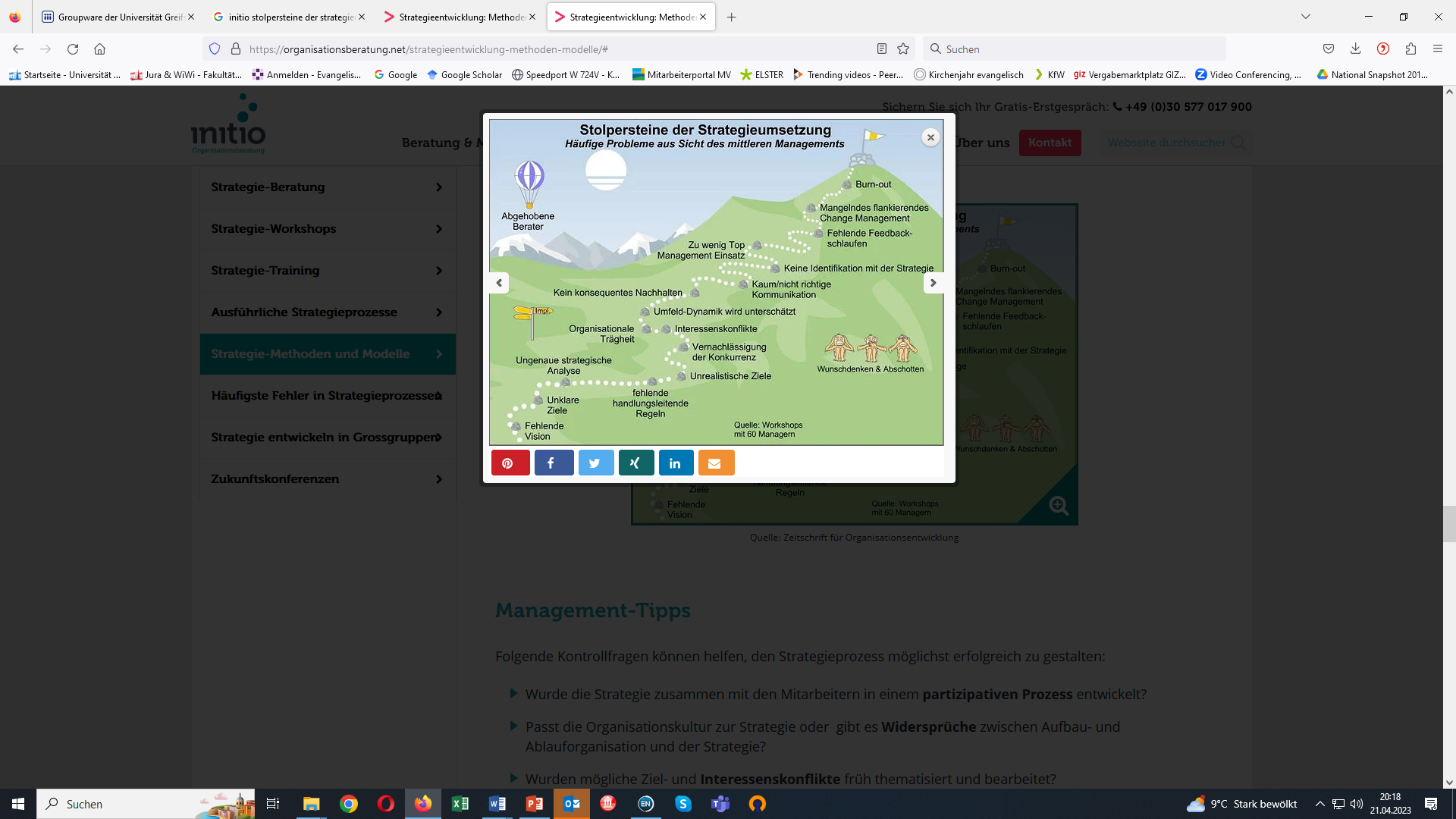 https://organisationsberatung.net/strategieentwicklung-methoden-modelle/#
15
Operatives und Strategisches Management
16
Operatives und Strategisches Management
17
Operatives und Strategisches Management
18
Operatives und Strategisches Mgt.
Keine Gegensätze, sondern Komponenten eines umfassenden, systemischen Managements
Beide Teilsysteme müssen synchronisiert ablaufen
Mission, Vision, Strategie, Taktik und Operation bilden eine Einheit
19
Vision und Mission
Mission: Langfristige Aufgabe eines Unternehmens, Funktion, die es wahrnehmen möchte
„Wir sind der Mobilitätskonzern“
„Wir versorgen Vorpommern mit Gesundheitsdienstleistungen auf maximaler Ebene“
Vision: Langfristig angestrebter Zustand wichtiger Systemgrößen, den ein Unternehmen erreichen möchte
„Wir sind und bleiben Marktführer in Bereich Telekommunikation“
„Wir reduzieren die Sterblichkeit von Brustkrebs um 50 %“ (Brustkrebszentrum)
20
Strategische Ziele (Kriterien)
Smart goals:
Specific
Measurable
Achievable
Realistic
Timeframe
21
Instrumente (Beispiele)
GAP-Analyse
Synonym: Lückenanalyse
Ziel: 
ex-ante Erkennen von Abweichungen (Gap, Lücke)
Analyse der Ursachen, d.h.
i. d. R. Unterschied zwischen Annahmen zukünftiger Entwicklungsverläufe (Sollvorgaben) und tatsächlicher Verläufe (Basisgeschäft)
Graphische Darstellung und Interpretation dieser Lücke
Vorschläge zu ihrer Schließung 
strategische Maßnahmen 
Meilensteine fürs Controlling
22
GAP-Analyse
23
Weitere Instrumente
SWOT-Analyse: 
Stellt die Stärken, Schwächen, des Unternehmens den Chancen und Gefahren der Umwelt gegenüber
Zu Systematisierung von Handlungsfehlern des Unternehmens
24
Weitere Instrumente
Portfolio-Analyse
e.g. BCG-Analyse
Lebenszyklus-Analyse
(siehe Kapitel Output)
25
Balanced Scorecard (BSC)
Übersetzt: „ausgewogene Werteliste“
Kennzahlensystem, dass mehrere Dimensionen/ Perspektiven (Kund*in, Potenzial, Prozesse, Finanzen) berücksichtigt und aufeinander bezieht
Vier Schritte:
Definition und Wichtung von Zielen zu den vier Perspektiven
Maßnahmen zur Zielerreichung
Operationalisieren der Gesamtunternehmensziele (Herunterbrechen auf einzelne Abteilungen)
Koordination und Synchronisation der unterschiedliche BSCs einzelner Abteilungen
26
Grundproblem strategischen Denkens
„Gefangenschaft“ in bestehenden Systemlösungen
Bespiel: Verbinde die folgenden Punkte mit möglichst wenigen Linien
27
Gesucht: der kreative Stratege
Strategisches Management setzt voraus, alte Systemlösungen zu verlassen, neue Innovationen zu wagen und Risiken einzugehen.
Herangehensweisen:
Persönlichkeitstypologien: „Zukunftstypen“
Techniken
Führung
28
Zukunftsvisionen?
„Vorhersagen sind schwierig, insbesondere für die Zukunft“ (Niels Bohr, Nobelpreis Physik 1922)
„Flugmaschinen schwerer als Luft sind unmöglich“ (Lord Kelvin, Präsident der Royal Society, 1892)
„Menschen werden niemals ihre Pferde gegen Autos eintauschen“ (John Dagger, Kolumnist, 1902)
„Das Telefon hat zu viele Defizite um jemals als Kommunikationsmittel erfolgreich zu sein. Die Geräte haben keinen Wert für uns“ (Internes Memorandum, Western Union 1876)
„Ich denke, es gibt einen Weltmarkt von fünf Computern“ (T. J. Watson, Präsident von IBM 1943)
29
Wirkungen
Arten:
Primärwirkung: intendiert, kurzfristig, auf das System
Sekundärwirkungen:
Nebenwirkungen: ohne Zeitverzug, auf andere Systeme
Rückwirkungen: zeitverzögert, auf das System
Folgewirkungen: zeitverzögert, auf andere Systeme
30
31
Modell der Innovationsadoption
32
Modell der Innovationsadoption
33
Modell der Innovationsadoption
34
Modell der Innovationsadoption
35
Modell der Innovationsadoption
Risiko-neigung
Zeit-präferenz
Führungsstil
36
Innovationsfördernde Unternehmensführung
Wahrnehmung von Systemmängeln
Mitarbeiter*innen als Sensoren von Disfunktionalität
Vermeidung von Meta-Stabilität: Nicht alle Probleme „zukleistern“
Kaizen-Management: Viele kleine Verbesserungen zulassen
Suche nach Innovationen
Förderung von Informationsaustausch (unternehmensintern und –extern)
Etablierung von Beziehungspromotoren
Aufgabe: Strukturierte Marktforschung nach Neuerungen
37
Innovationsfördernde Unternehmensführung
Förderung von Fachpromotoren
Aufgabe: Überwindung des „Nicht-Wissens“
Investition: 
Zeit zum Denken
Zeit zum Lernen
Zeit zum Probieren
Förderung von Machtpromotoren
Bewusste Auswahl von innovationsfreundlichen Führungskräften
38
Innovationsfördernde Unternehmensführung
Reduktion der Komplexität
Dekomposition: Zerlegung in Teilprojekte
Methode der kleinen Schritte (Kaizen)
Integration der Eigeninteressen
Motivationstheoretische Analyse der Interessen der Mitarbeiter*innen (monetär, sozial, Prestige,…)
Integrationsprinzip: 
Betriebliches Vorschlagswesen nicht als Ehrenamt
Geldpreise; Beförderung; Fortbildung; Ehrentitel
39
Innovationsfördernde Unternehmensführung
Risikoneigung und Gegenwartsorientierung
Risikoneigung sinkt mit Alter
Gegenwartsorientierung steigt mit Alter
Förderung einer jugendlichen (nicht unbedingt jungen) Mitarbeiterschaft
sind frühkindlich sozialisiert
Auswahl von Mitarbeiter*innen („ruhig mal einen flippigen Typen nehmen“)
hängen von Erfahrungen ab
Verhalten der Vorgesetzten bei Fehlern
Verlässlichkeit des Arbeitsplatzes
40
Führungsstil
Innovation benötigt Freiräume
Freiräume für Experimente
Freiräume für Scheitern 
Freiräume für Entwicklung
41
“Failure and invention are inseparable twins. To invent you have to experiment, and if you know in advance that it’s going to work, it’s not an experiment. Most large organizations embrace the idea of invention, but are not willing to suffer the string of failed experiments necessary to get there. Outsized returns often come from betting against conventional wisdom, and conventional wisdom is usually right. Given a ten percent chance of a 100 times payoff, you should take that bet every time. But you’re still going to be wrong nine times out of ten. We all know that if you swing for the fences, you’re going to strike out a lot, but you’re also going to hit some home runs.” http://www.game-changer.net/2016/04/26/jeff-bezos-on-culture-failure-and-invention-are-inseparable-twins/#.Y7fI0RWZOUk
Führungsstil
Innovation benötigt Freiräume
Freiräume für Experimente
Freiräume für Scheitern 
Freiräume für Entwicklung
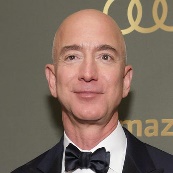 Jeff Bezos, Amazon
42
Führungsstil
Innovation benötigt Freiräume
Freiräume für Experimente
Freiräume für Scheitern 
Freiräume für Entwicklung
Führungsstil muss Freiräume schaffen
Vertrauen öffnet Freiräume
Kontrolle schließt Freiräume
Führungsstil mit Identifikation ermöglichen
klares, kommuniziertes Zielsystem
integre Führungspersönlichkeit
kleine, überschaubare Gruppen
43
Zusammenfassung: Innovationskultur
44
Gliederung
1 Outputfaktoren
2 Betriebskybernetik
	2.1 Organisation
	2.2 Personalplanung
	2.3 Führung
	2.4 Strategisches Management
3 Logistik
45